“2018 Propositions”
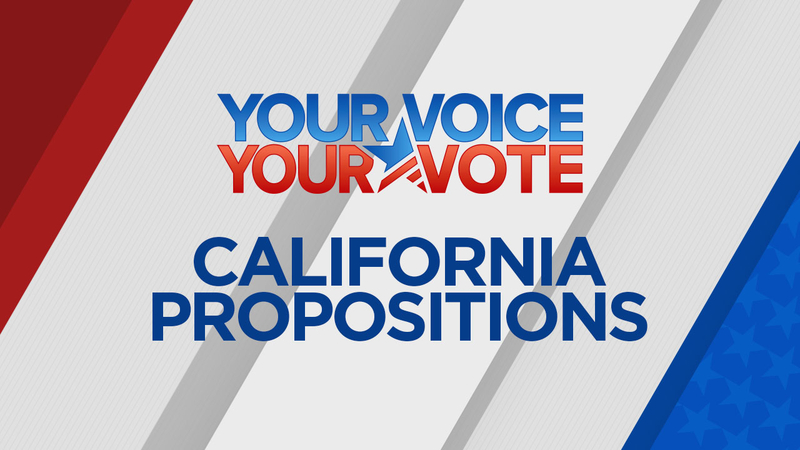 The Scenario Each group (2 students per group) has been chosen to act as persuasive speakers that will promote the new propositions in California. There will be two sides opposing sides (pro/yes or con/no) to the new proposition.  Each side will write a persuasive essay (300 words) and create a Power Point with eight to ten (8-10) slides that will explain the essay about the proposition.
ProceduresStep 1. Brainstorm - Each group will work together to examine the assigned proposition. Step 2. Write a persuasive essay (300 words minimum) – Each student in the group will (write 150 words) is responsible for contributing in the essay. The essay will be collected as group work. Students that do not contribute will not get any credit.
Introduction (Peter Smith – 50 words)The shared philosophical strategy that combines bilingual education program which promotes the development of two languages and English as a Second Language programs could have some similarities in terms of teaching strategies. Both focus on teaching language to students. They both focus on developing language skills for reading and writing.  Body (Joe Wilson – 100)English Language Learner needs to learn English in an appropriate learning environment. Special education is different and some of the teaching strategies are different from teaching strategies in language. There are many levels in special education so it requires the gamut of teaching strategies to accommodate the students’ learning disabilities. Funding could be a greatest advantage in combining special education with bilingual education and English as a second language program. Special education gets a greater amount of funding than bilingual education and ESL. The pedagogical ideals and teaching strategies that are used in all three programs could benefit the students. Body (Peter Smith – 100 words)Funding could be a greatest advantage in combining special education with bilingual education and English as a second language program. Special education gets a greater amount of funding than bilingual education and ESL. The pedagogical ideals and teaching strategies that are used in all three programs could benefit the students. Funding could be a greatest advantage in combining special education with bilingual education and English as a second language program. Special education gets a greater amount of funding than bilingual education and ESL. The pedagogical ideals and teaching strategies that are used in all three programs could benefit the students. Conclusion (Joe Wilson – 50)The three programs used to assist English Language Learner students are easy to use. They are meaningful teaching strategies that promote cognitive development through practical and easy to understand teaching strategies. The English Language Learner and Special Education departments can collaborate with each other through Professional Learning Community learning environments.
What is a persuasive essay?It’s an essay that uses logic and reason to show that one idea is more legitimate than another. It attempts to persuade a reader to adopt a certain point of view or to take a particular action.
What do you need for a persuasive essay?- Thorough research on your topic. - Think about the structure of your essay. - Support your argument(s). - Know your audience (Do they support, disagree, or undecided on the topic). If they do not agree with the proposition, then the speech will require a lot of evidence that it’s  important and necessary.
EssayIntroduction – It should grab the readers' attention and provide background information about your subject. You need to take a stance in the beginning to clearly state your side (pro or con).Body – It should support your arguments. Conclusion – It should reiterate the key points of the essay.
Step 3. Create a Power Point – Use the essay to highlight the key points of your proposition into the PowerPoint. Visual Effects in Power PointUse visuals (pictures, graphs) that are related to the topic to get a good grade for your presentation.
Step 4. “The Process” (Participation in the activity) – The Instructor will monitor the students working in groups. Student that are not working will not get credit for the assignment. Make sure you are working and contributing to the process!
What will be collected/graded?1. Persuasive Essay (1 per group)2. Power Point (1 per group) 3. Power Point presentation (Two to three minutes per group) Make sure you are loud and clear.4. Participation – make sure you are working in the lab and in class or you will not get credit.
2018 California Propositions 1 Authorizes Bonds to Fund Specified Housing Assistance Programs. Legislative Statute.2 Authorizes Bonds to Fund Existing Housing Program for Individuals with Mental Illness. Legislative Statute.3 Authorizes Bonds to Fund Projects for Water Supply and Quality, Watershed, Fish, Wildlife, Water Conveyance, and Groundwater Sustainability and Storage. Initiative Statute.4 Authorizes Bonds Funding Construction at Hospitals Providing Children’s Health Care. Initiative Statute.5 Changes Requirements for Certain Property Owners to Transfer Their Property Tax Base to Replacement Property. Initiative Constitutional Amendment and Statute.6 Eliminates Certain Road Repair and Transportation Funding. Requires Certain Fuel Taxes and Vehicle Fees Be Approved by the Electorate. Initiative Constitutional Amendment.7 Conforms California Daylight Saving Time to Federal Law. Allows Legislature to Change Daylight Saving Time Period. Legislative Statute.8 Regulates Amounts Outpatient Kidney Dialysis Clinics Charge for Dialysis Treatment. Initiative Statute.10 Expands Local Governments’ Authority to Enact Rent Control on Residential Property. Initiative Statute.11 Requires Private-Sector Emergency Ambulance Employees to Remain On-Call During Work Breaks. Eliminates Certain Employer Liability. Initiative Statute.12 Establishes New Standards for Confinement of Specified Farm Animals; Bans Sale of Noncomplying Products. Initiative Statute.